四 认识万以内的数
认识千以内的数
第1课时
苏教版  数学  二年级  下册
WWW.PPT818.COM
1.使学生在观察、操作、比较等活动中，认识计数单位“千”，知道“10个一百是一千”，以及千以内的数位顺序。
2.理解并掌握千以内数的组成，能按要求正确地数数，初步感受十进制计数法的特点。 
3、使学生在参与数学活动的过程中，进一步获得学习成功的体验。
【重点】理解几百几十几的数的含义，能认、读、这些数，能识别各数位上数字表示的实际意义。
【难点】理解几百几十几的数的含义，能认、读、这些数，能识别各数位上数字表示的实际意义。
1、在计数器上拨珠数数：
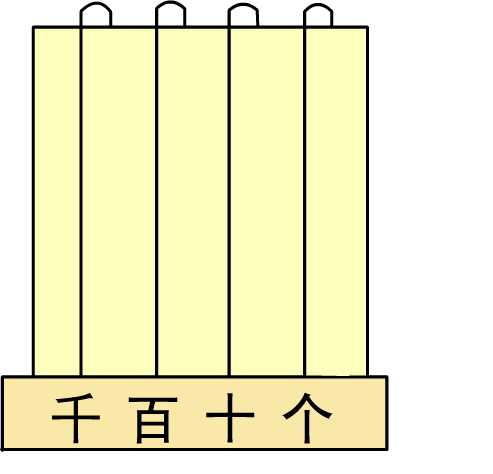 ①6个十、3个一组成的数。
6    3
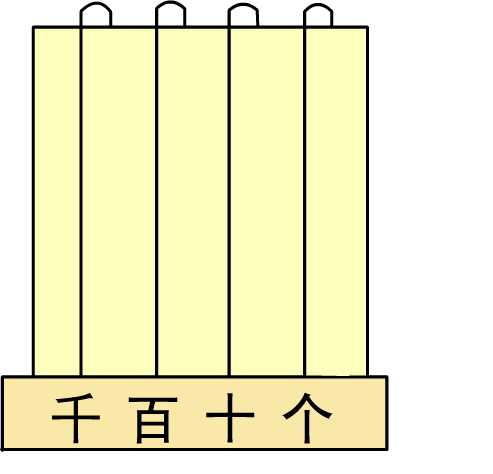 1、在计数器上拨珠数数：
②一个一个地数:从48数到54。
5  4
5  2
5  0
4  9
5  3
4  8
5  1
在生活中你见过比100大的数吗？
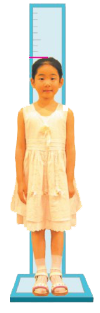 买这台电风扇要300元。
134厘米
我的身高是134厘米。
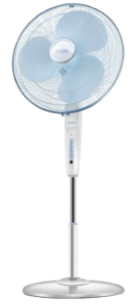 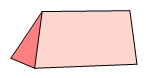 300元
3个100是多少？你能在计数器上拨一拨吗？
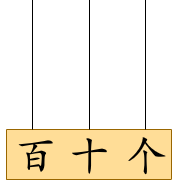 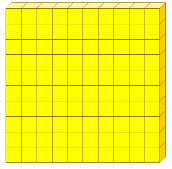 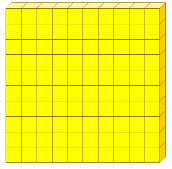 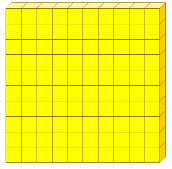 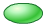 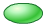 3个一百是三百。
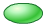 一百
一百
一百
看图先在计数器上拨一拨，再说说有多少个   。
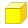 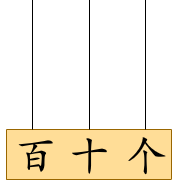 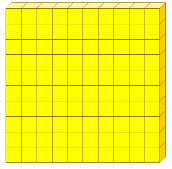 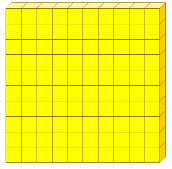 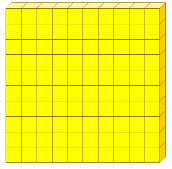 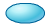 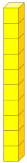 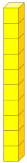 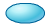 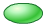 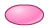 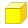 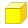 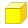 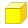 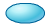 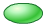 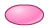 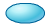 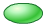 3个百、2个十和4个一合起来是三百二十四。
？个
在计数器上一边拨珠一边数。
（1）一十一十地数，从三百五十数到四百六十。
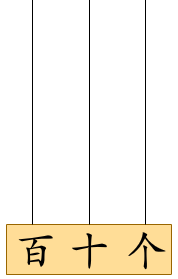 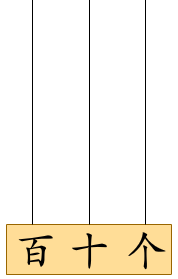 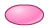 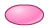 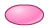 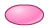 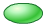 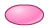 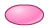 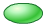 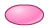 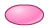 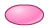 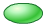 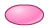 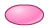 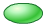 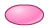 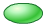 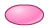 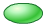 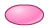 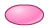 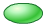 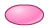 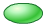 在计数器上一边拨珠一边数。
（2）一个一个地数，从九百八十九数到九百九十九。
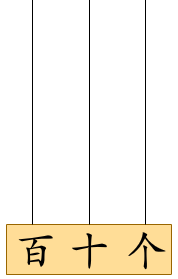 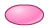 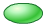 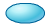 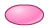 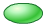 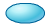 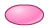 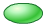 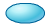 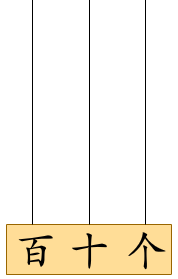 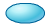 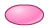 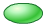 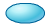 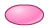 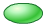 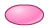 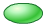 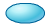 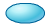 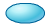 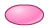 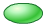 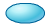 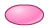 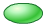 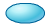 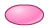 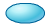 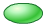 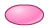 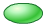 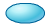 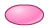 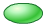 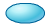 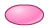 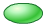 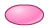 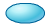 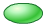 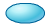 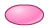 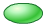 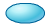 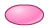 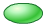 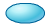 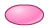 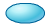 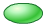 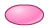 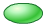 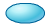 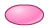 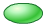 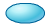 九百九十九添上1是多少呢？
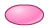 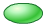 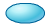 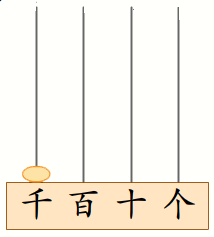 九百九十九添上1是一千。
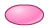 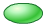 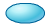 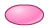 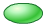 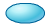 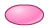 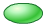 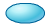 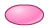 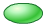 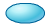 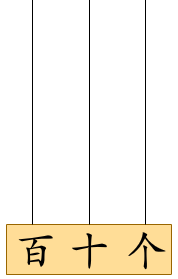 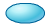 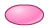 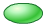 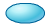 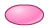 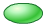 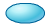 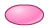 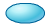 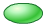 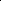 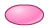 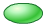 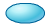 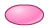 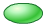 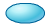 从右边起，第四位是千位。
你会一百一百地数，从一百数到一千吗？
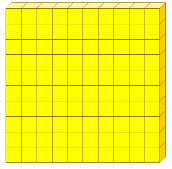 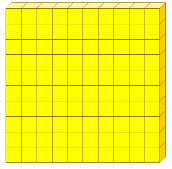 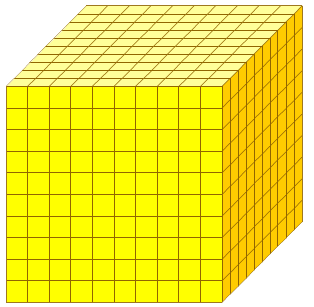 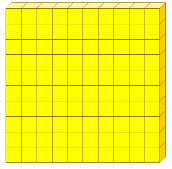 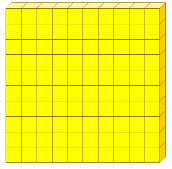 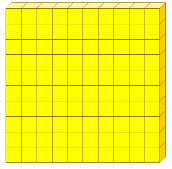 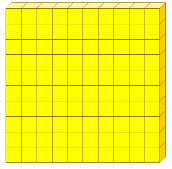 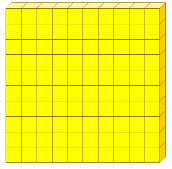 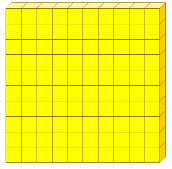 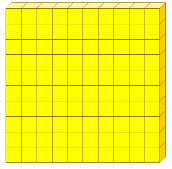 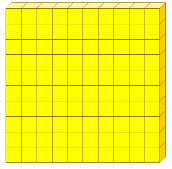 10个一百是一千。
1
在计数器上一边拨珠一边数。
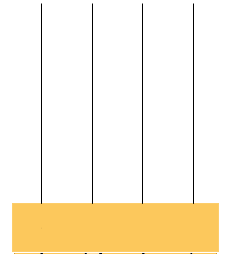 （1）
一十一十地数，从八百六十数到一千。
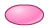 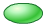 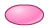 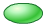 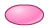 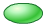 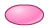 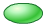 千 百 十 个
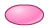 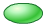 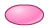 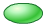 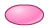 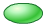 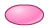 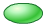 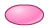 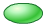 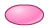 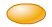 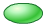 1
在计数器上一边拨珠一边数。
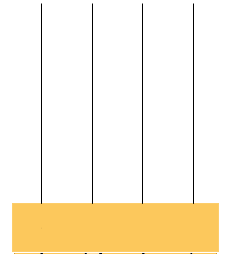 （2）
一个一个地数，从七百八十六数到八百零五。
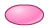 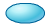 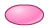 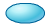 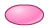 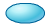 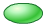 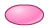 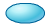 千 百 十 个
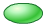 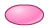 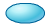 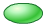 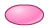 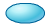 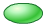 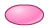 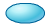 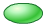 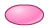 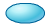 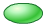 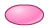 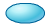 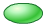 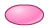 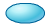 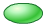 2
接着下面各数再数出5个数。
五百零七
二百九十八
九百九十五
五百零八
二百九十九
九百九十六
五百零九
九百九十七
三百
五百一十
九百九十八
三百零一
五百一十一
三百零二
九百九十九
五百一十二
三百零三
一千
3
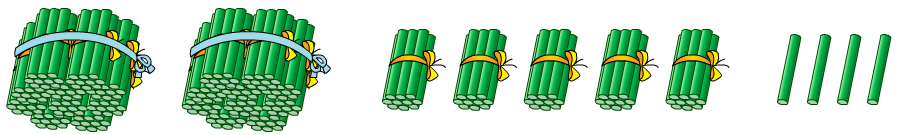 二百五十四是由（  ）个百、（  ）个十和（  ）个一组成的。
2
4
5
4
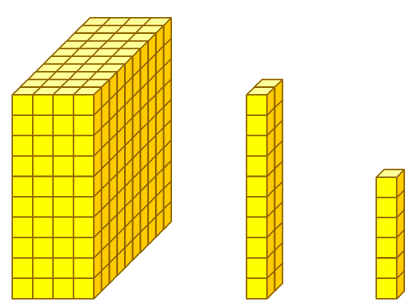 上图表示的数字是由（  ）个百、（  ）个十和（  ）个一组成的。
6
4
2
满十进一
10个一百是一千。
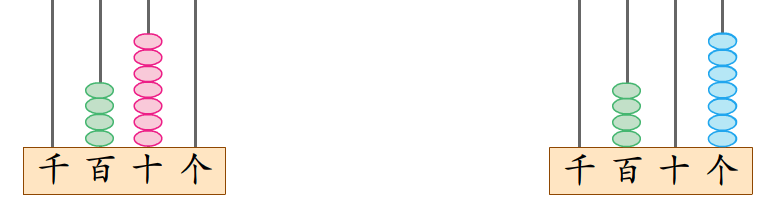 这个数是由4个（  ）和7个（  ）组成的。
这个数是由4个（  ）和7个（  ）组成的。
百
百
一
十